PETEK, 15.5.MAT
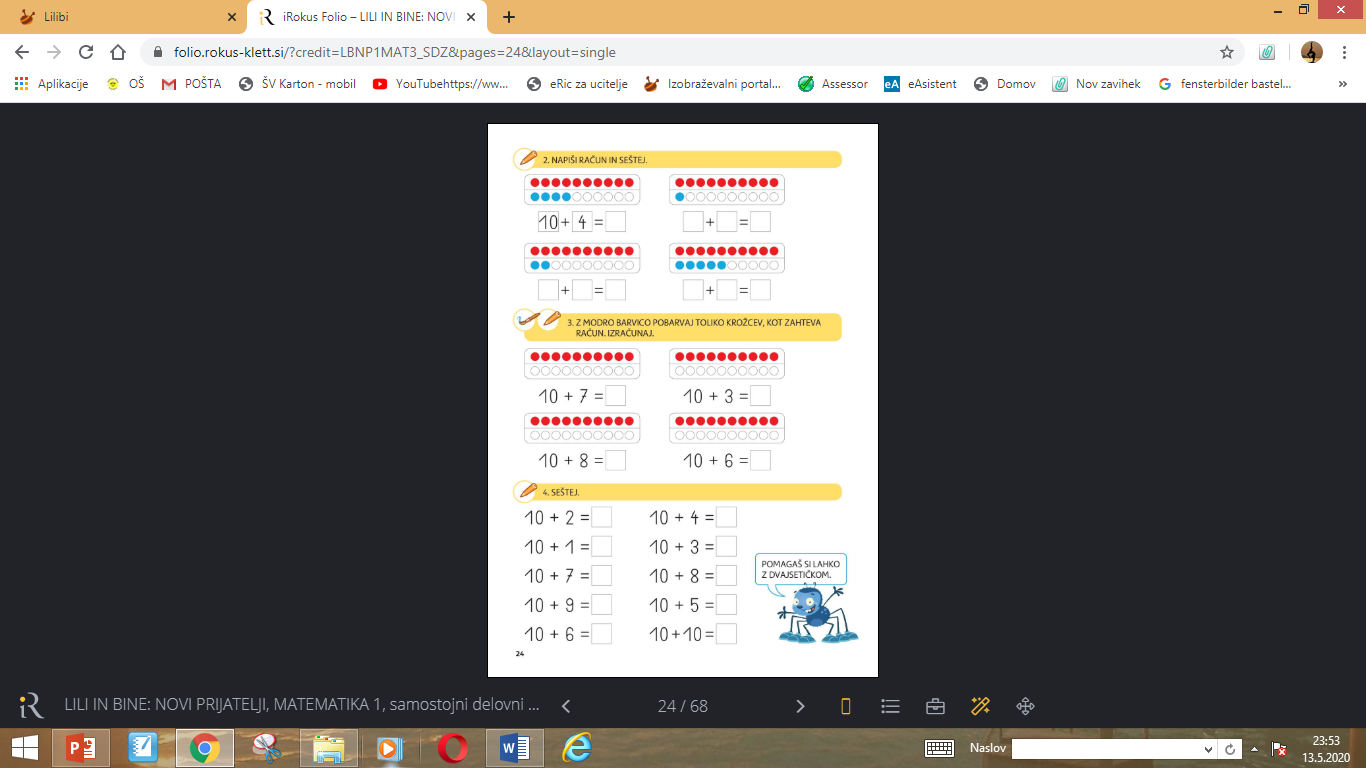 DZ STR. 24
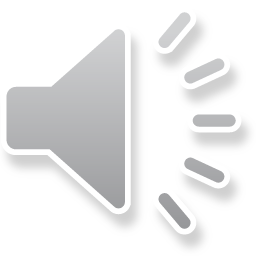 SLJ
ŠE ENO ČRKO BOMO SPOZNALI.
SEDAJ ŽE VESTE, DA NAJPREJ REŠITE
INTERAKTIVNE NALOGE IN POTEM V 
ZVEZEK NARIŠETE MAVRIČNI Ž. 
PRI PISANJU ČRKE BODITE POZORNI NA
POTEZNOST.
TUDI V DZO REŠITE NALOGE.
ZELO POMEMBNO JE, DA NE POZABITE
BRATI.
V PONEDELJEK VAS BOM POSLUŠALA V 
ŽIVO.
ŽELIM VAM RAZIGRAN KONEC TEDNA!
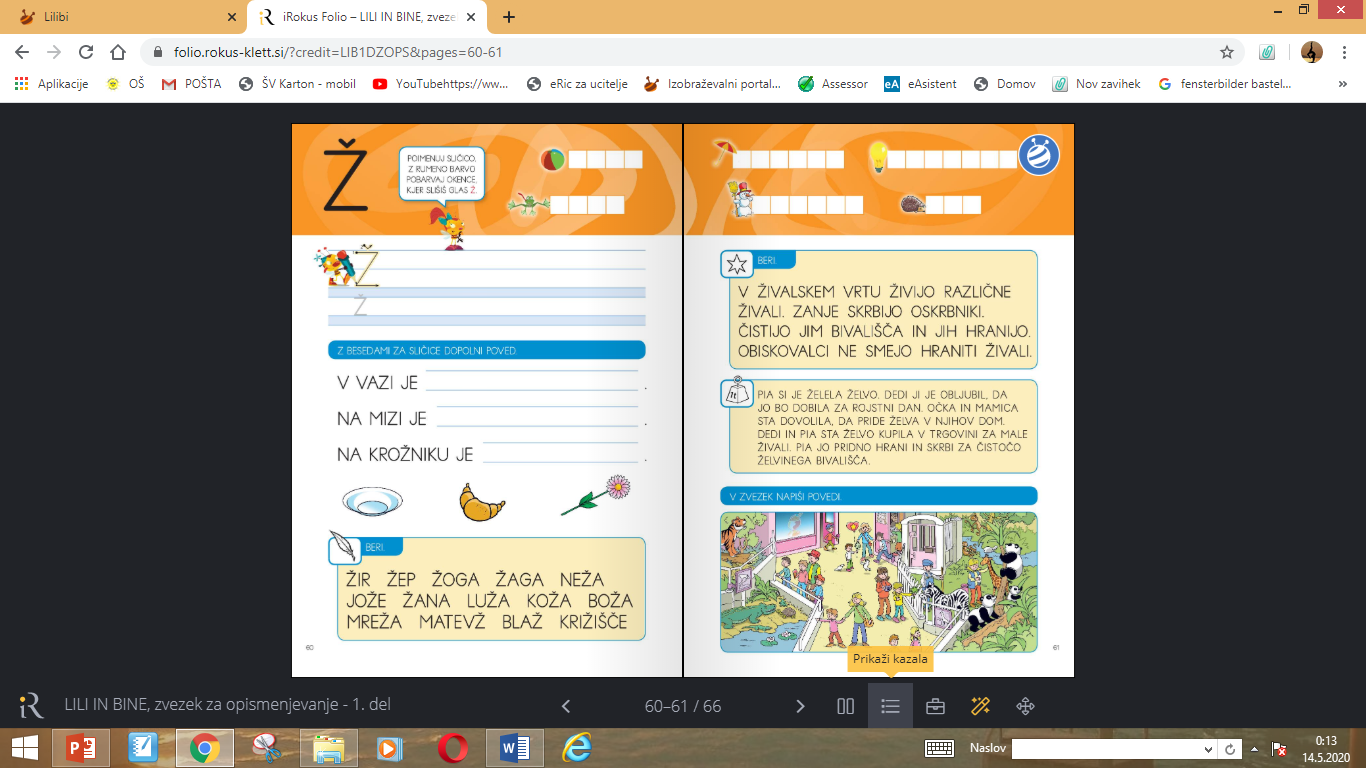 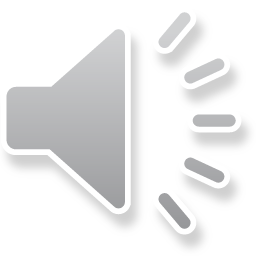